Safer Sleep Risk Assessment Tool and resources
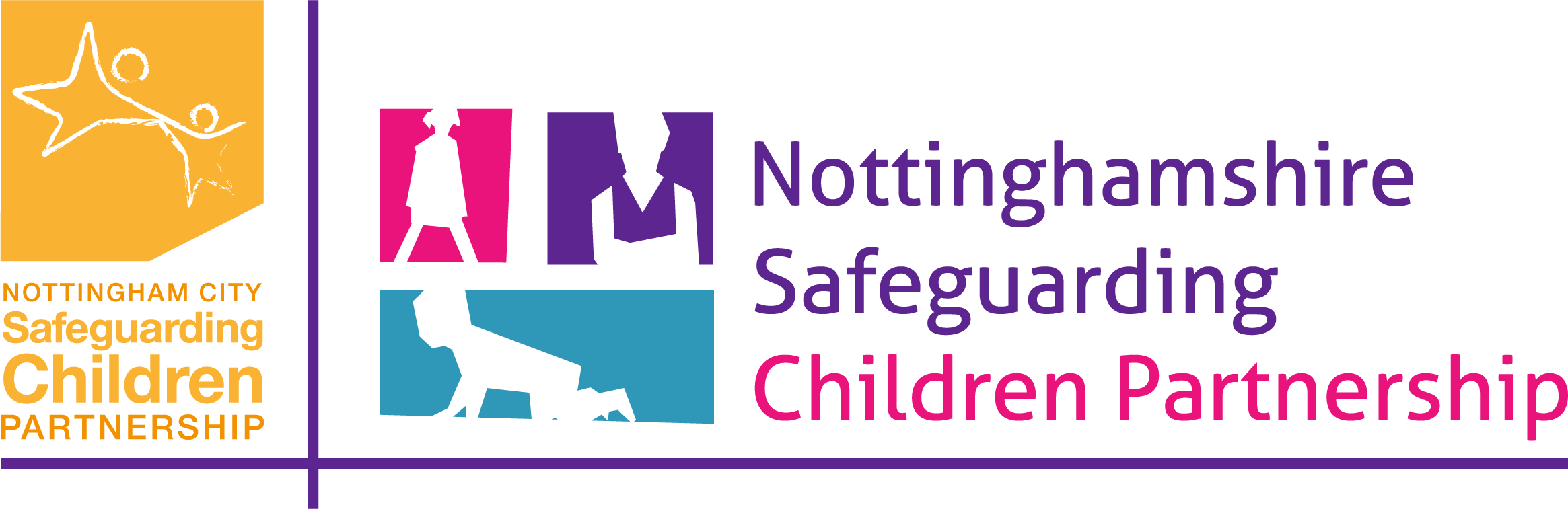 What parents tell us
322 parents/caregivers responded to a safer sleep survey spring 2024.

Most (96%) recalled receiving safer sleep advice.

Encouraging discussion around safer sleep

57% felt the advice was clear and they felt able to discuss and ask to ask questions
11% felt advice was clear but didn’t  feel encouraged to discuss and  ask questions,
28% said the advice was clear but given without any discussion.

Bed sharing/co-sleeping

59% said they their baby sometimes sleep is in an adult bed. 33% of those people said they always make a plan when this happens, 9% said they sometimes make a plan and 18% said they never make a plan.

Of all 322 respondents, 53% said they had a conversation with a health professional to help make an informed choice around bed sharing and hazards to avoid. 46% said they had not had that conversation. 73% felt confident or very confident about bed sharing with the remainder being less confident.
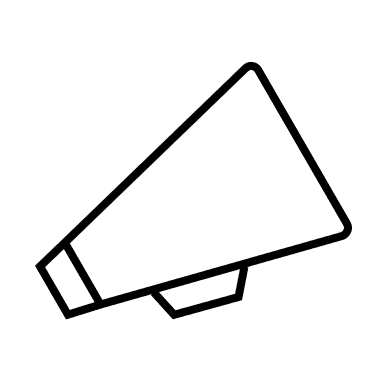 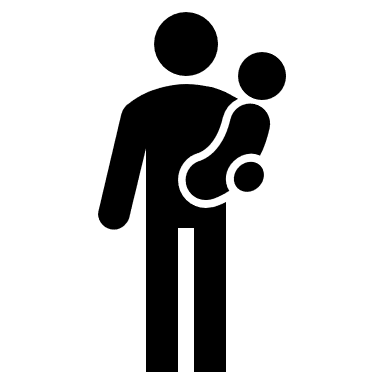 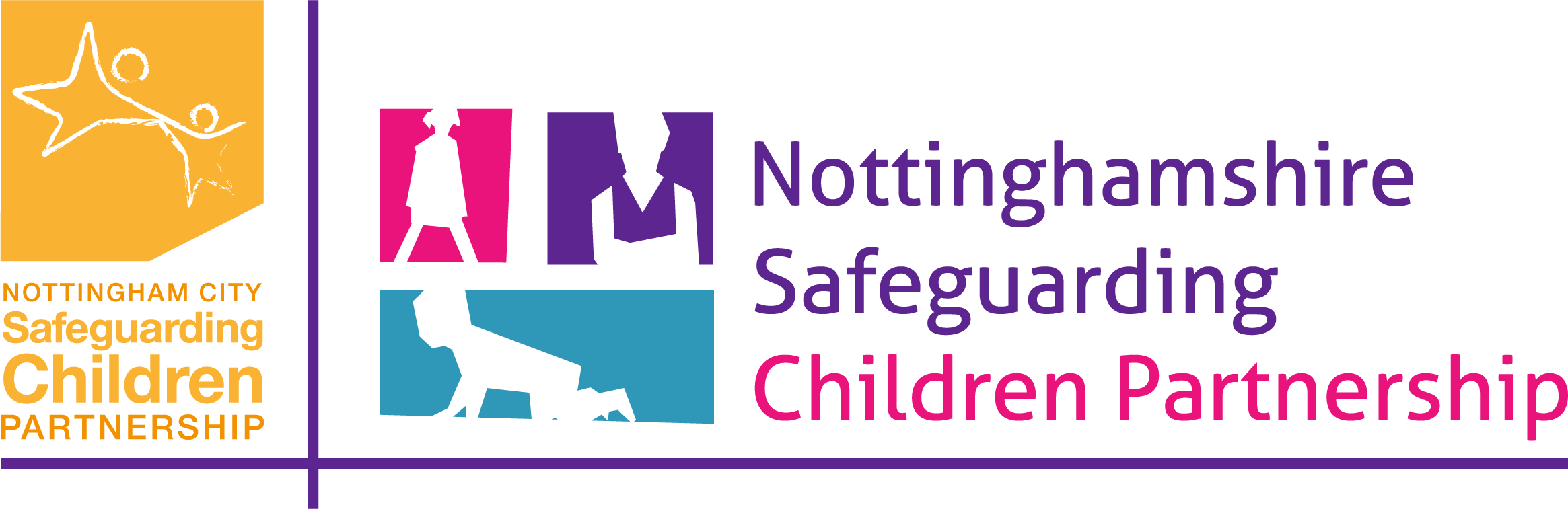 Evidence based approach
“It is vital that professionals understand safe infant sleeping arrangements and give families accurate evidence-based information. 

Advice should be tailored to individual family circumstances with an explanation that bed-sharing is only a risk factor when in the presence of other factors such as smoking, alcohol and drug use, but that falling asleep on a sofa or an armchair with a baby is always dangerous.  

Almost all parents sometimes fall asleep whilst feeding a baby at night, so even if they do not plan to routinely bed share, parents should be advised how to make their bed safe for the baby if they fall asleep unintentionally”

Professor Peter Fleming University of Bristol (The National Child mortality Database 2021)
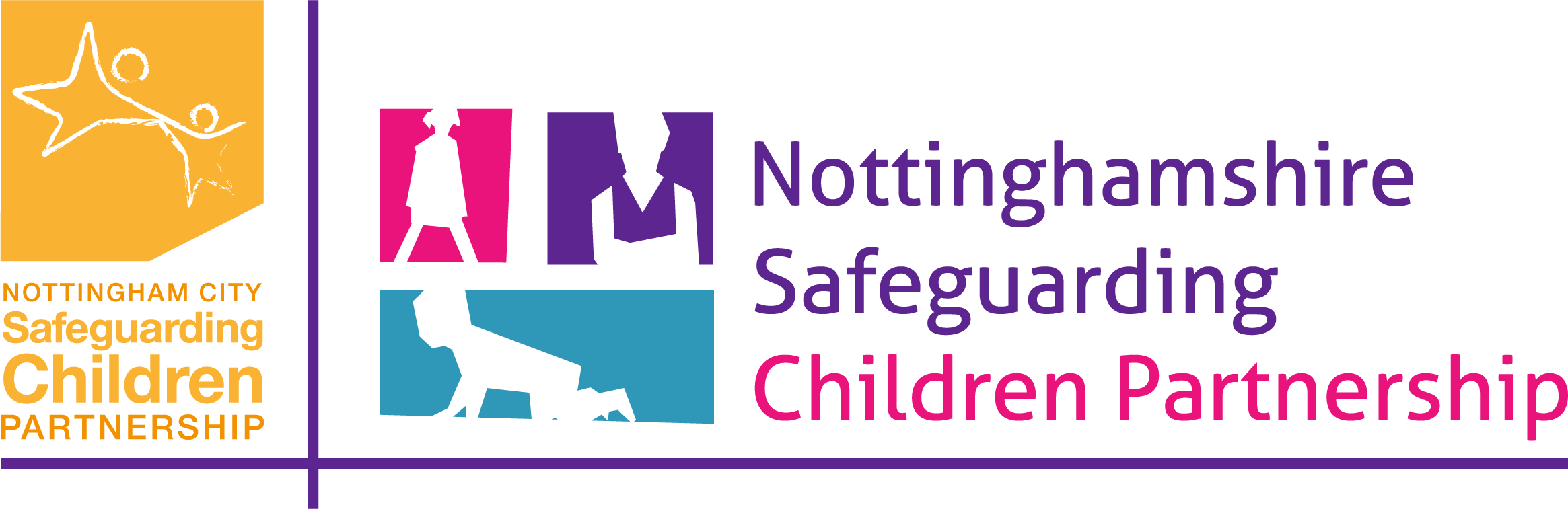 [Speaker Notes: Emphasis it's the parent’s responsibility to keep babies safe whilst sleeping.

Professionals can support.]
The risk assessment tool
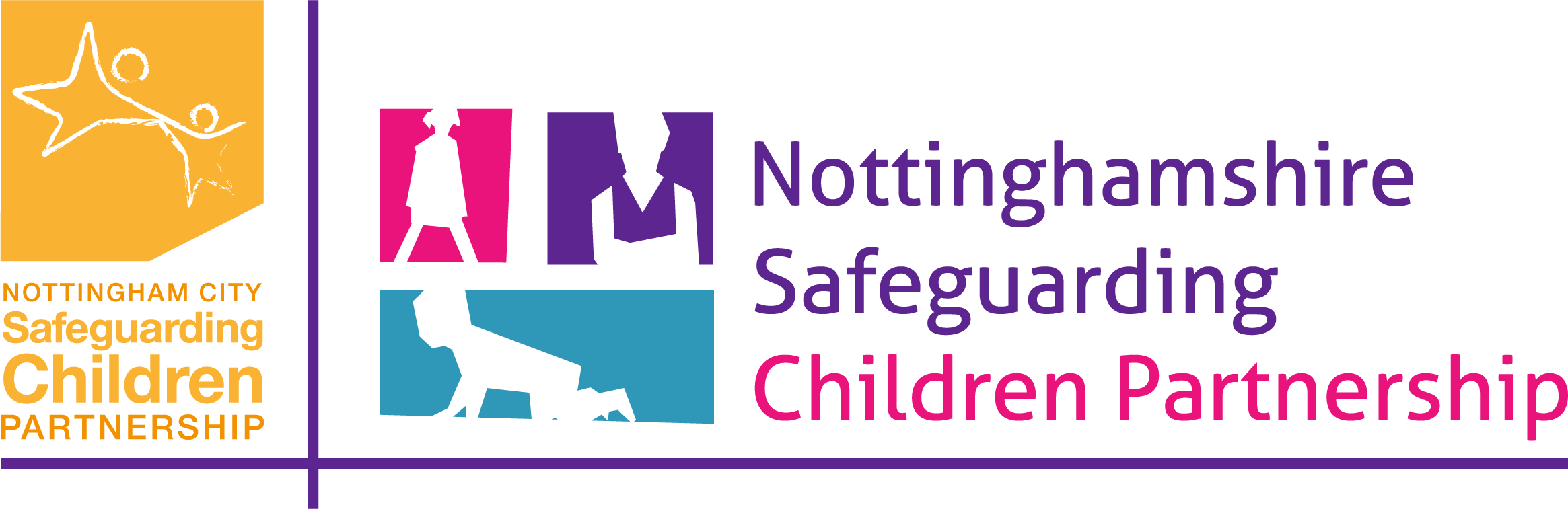 Red Flags
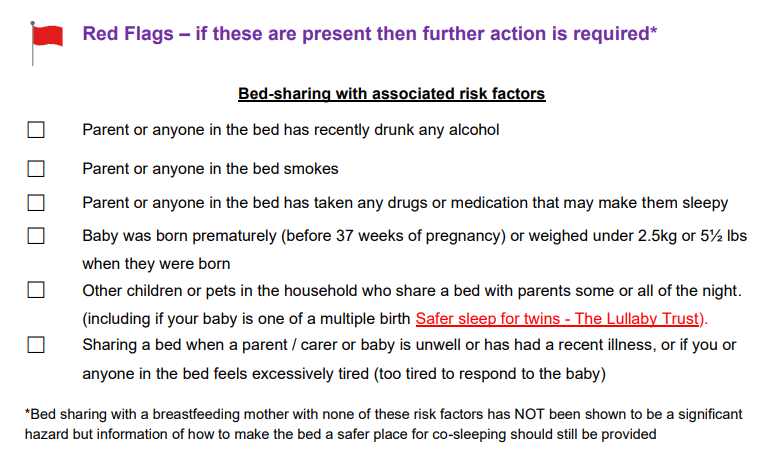 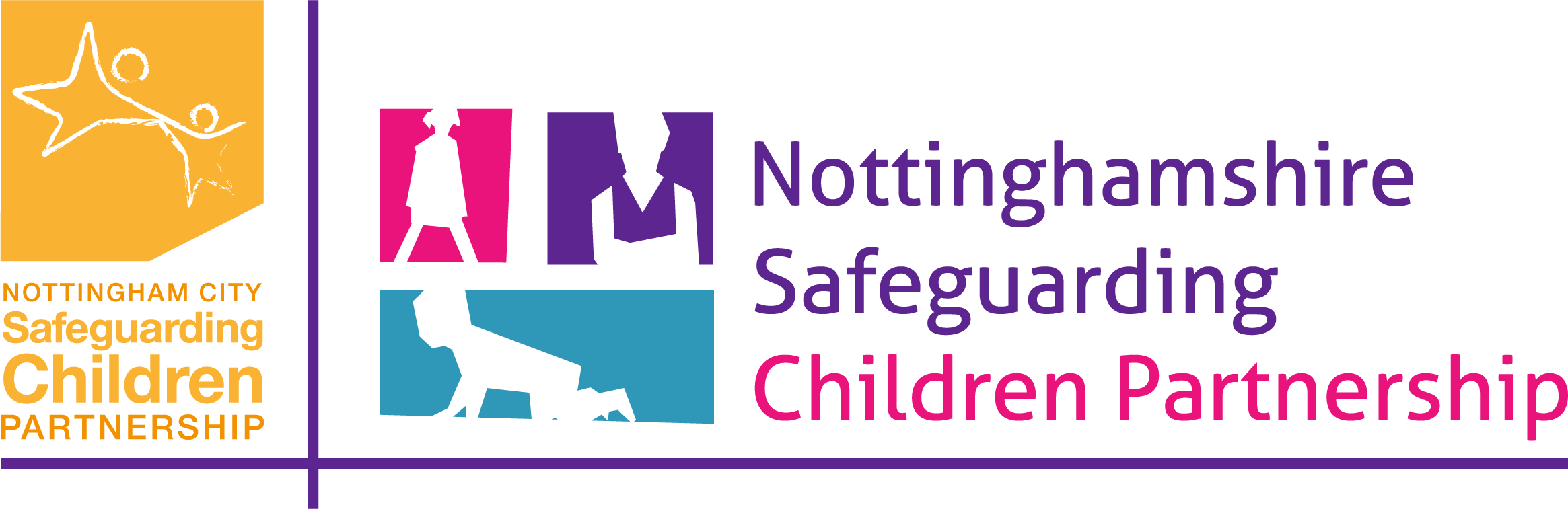 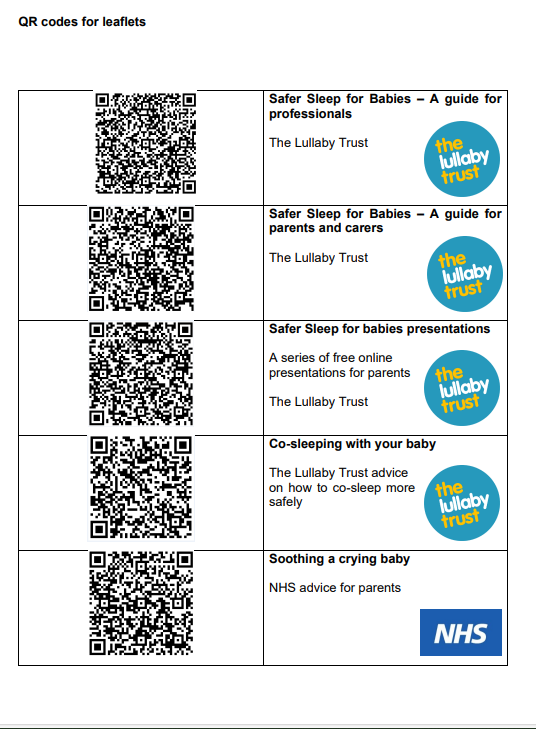 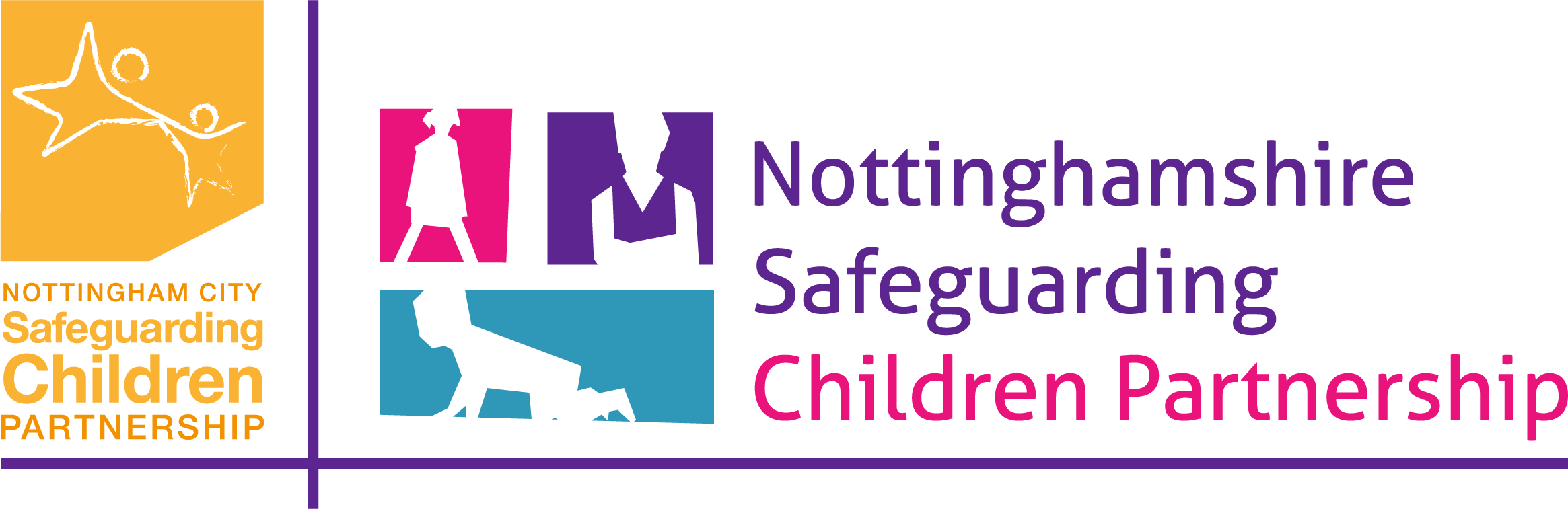 Use of the tool
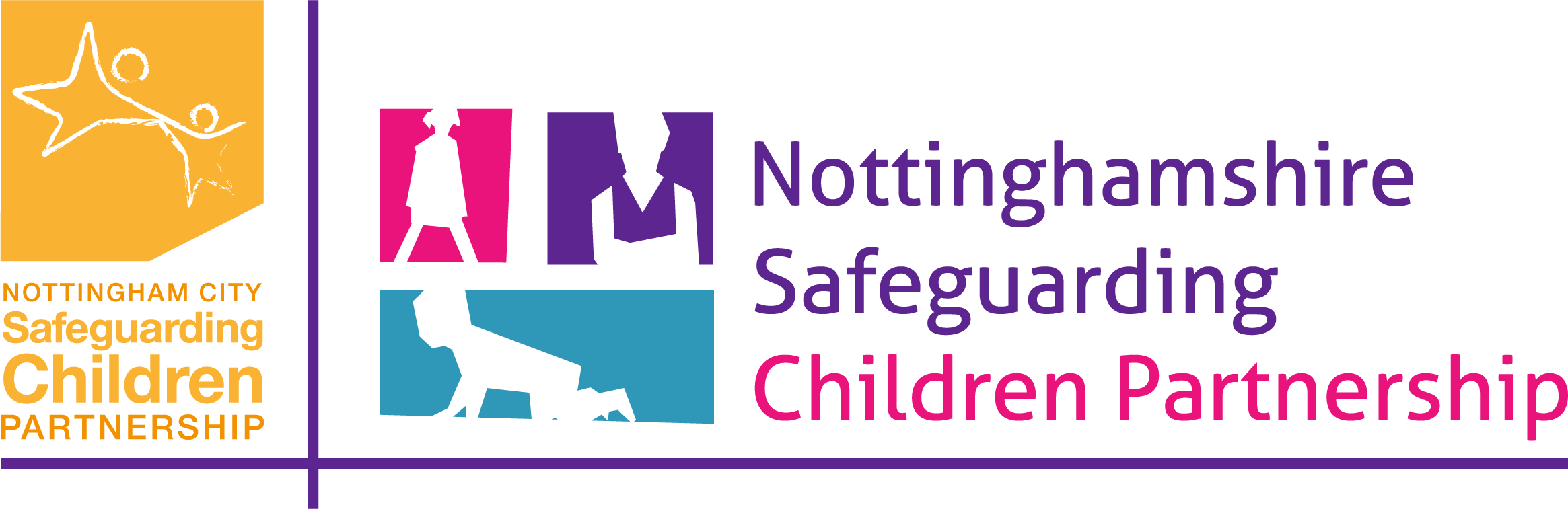 [Speaker Notes: CGL example

All staff trained and aware. Member of staff had moved form a different part of the country and became aware of this for the first time.

CGL able to speak to a da d who was not aware of the advice/information. 

Sharing info such as safer sleep week and other comms.

Staff supervision-covered. 

Work alongside other agencies, e.g. midwives.]
Safer sleep poster
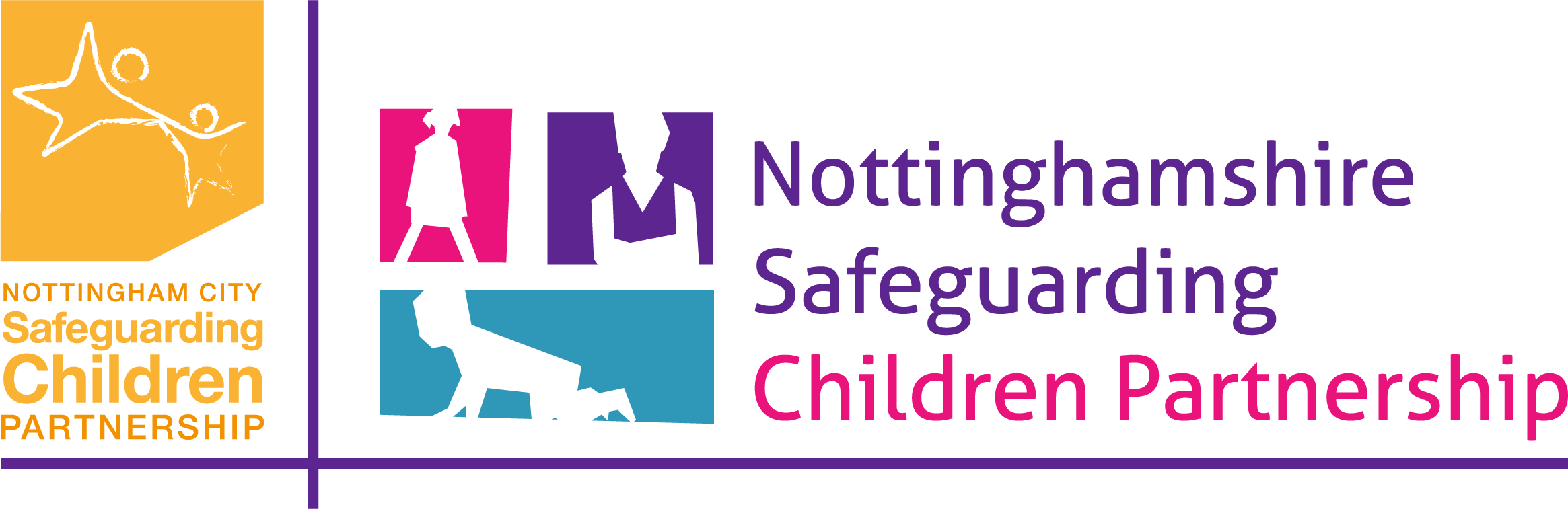 Resources and support for parents
Lullaby Trust website and resources


The Lullaby Trust - Safer sleep for babies, Support for families


 

Apps-DadPad and Baby Buddy App
how to co-sleep more safely youtube video - Google Search
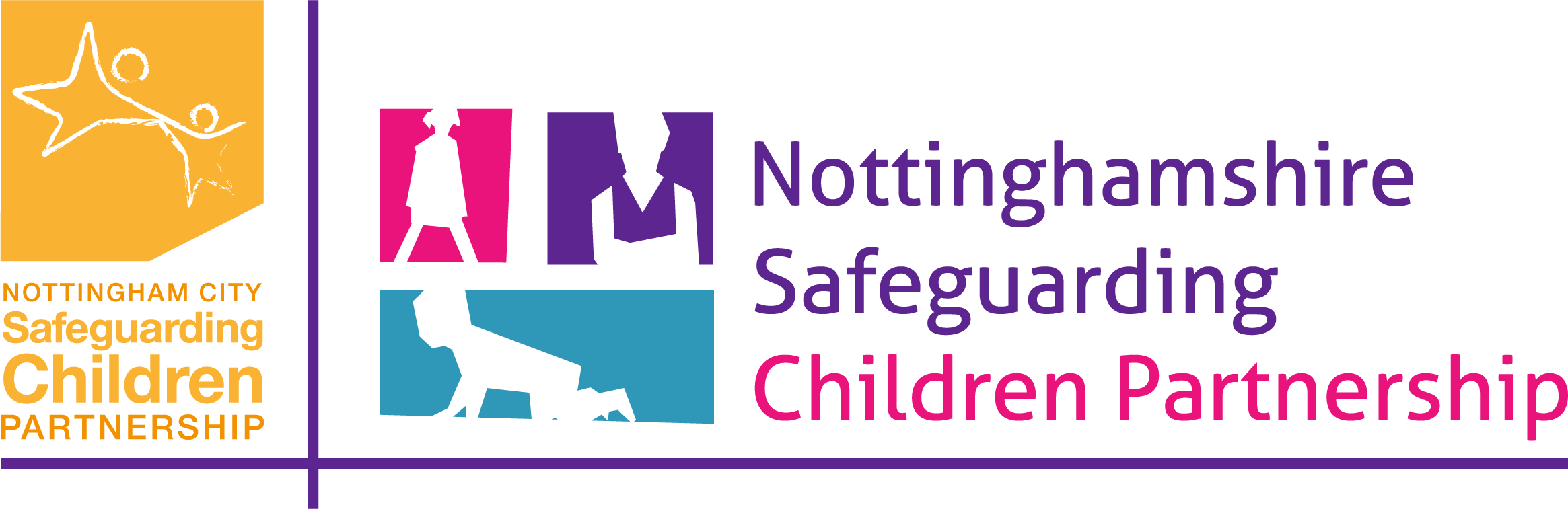 [Speaker Notes: Baby banks and support to obtain suitable equipment. HSF. 

Domestic abuse providers and housing support e.g. homelessness support teams.

LT bedtime bundles.]
How can you make use of the safer sleep tool?
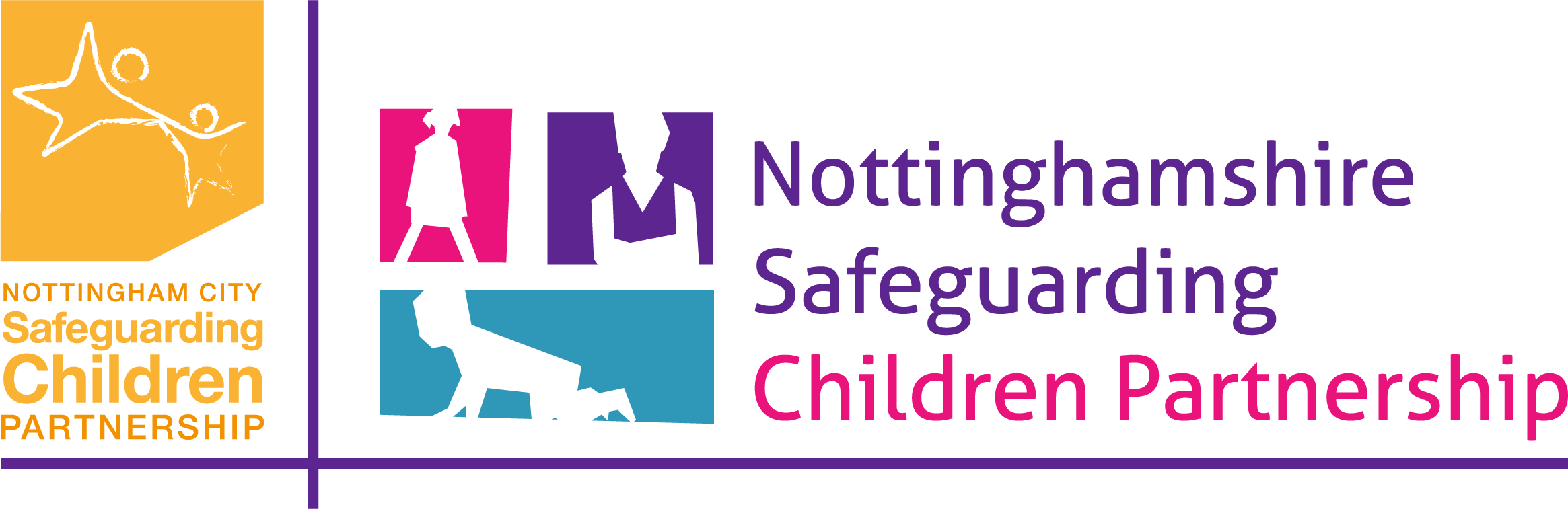 [Speaker Notes: Different level of roles and responsibilities, e.g. maternity, HVs, early help, community services, families.

Some ‘asks’ e.g. promote the poster? (share image)]
Where to find the risk assessment tool
Nottinghamshire safeguarding children partnership website

For professionals and volunteers (nottinghamshire.gov.uk)

Nottingham city safeguarding children partnership website

Safer Sleep - Nottingham City Council
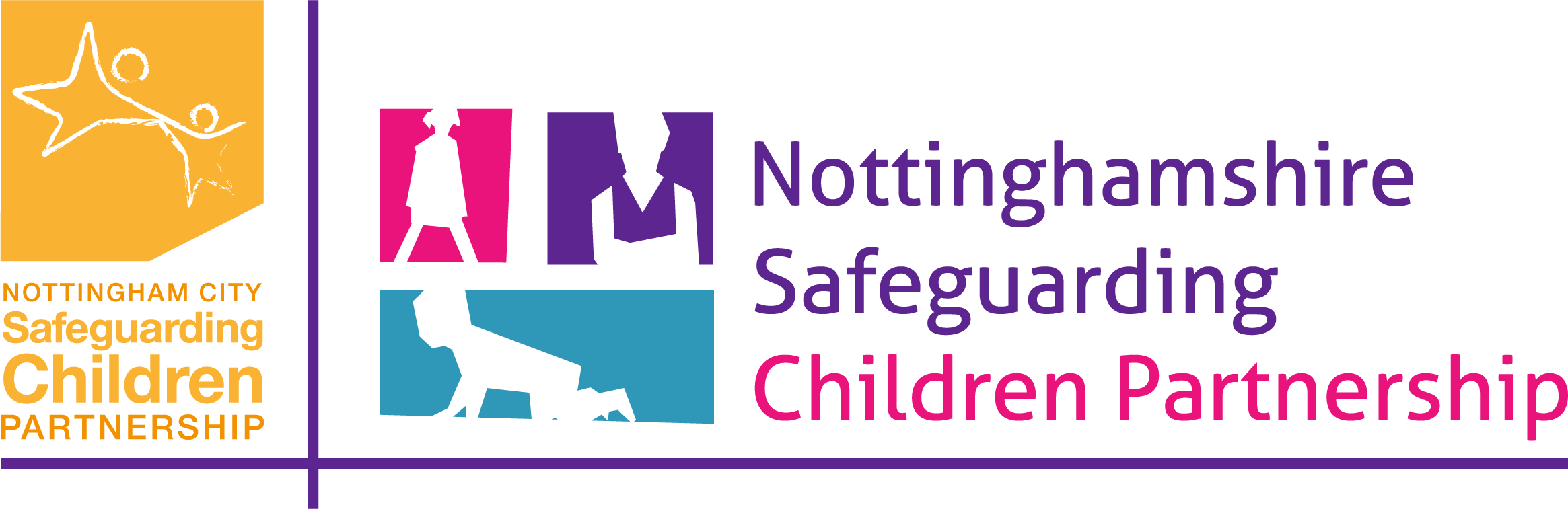 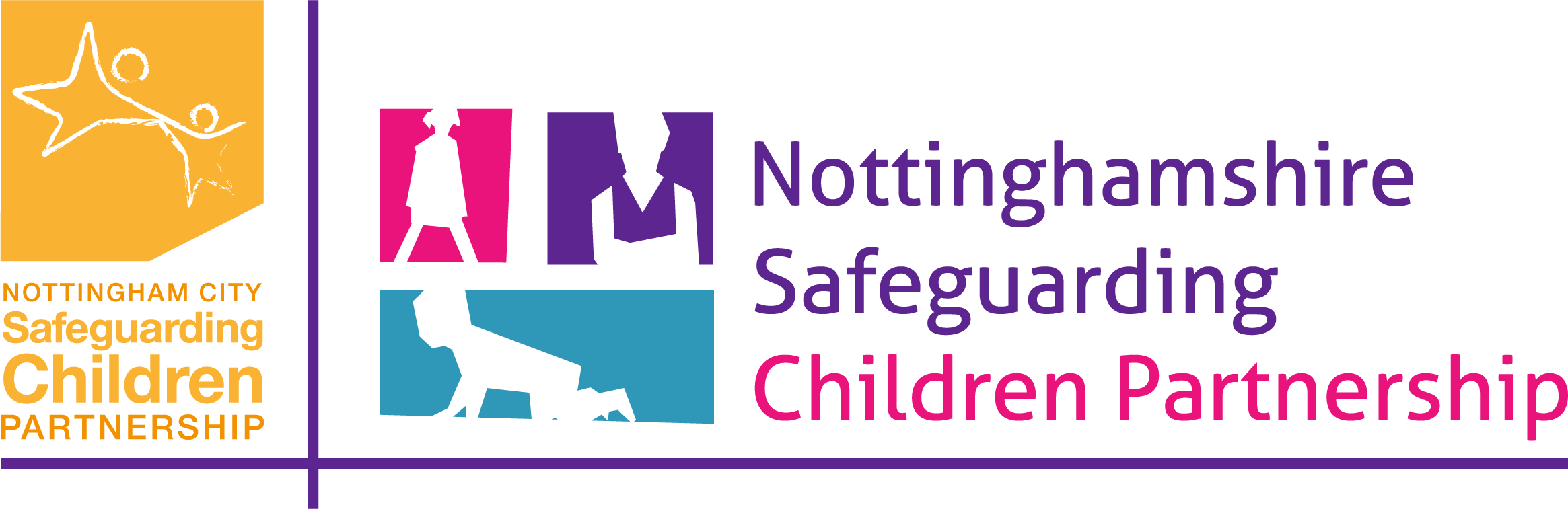